“Я Землю бы мог повернуть рычагом, лишь дайте мне точку опоры”
Архимед.
Отгадайте загадки:
1.	Два кольца, два конца, а посредине гвоздик.
2.	Две сестры качались – правды добивались, а когда добились, то остановились.
3.	Кланяется, кланяется – придет домой – растянется.
4.	Зубасты, а не кусаются
5.	Три братца пошли в воду купаться , два купаются, а один на берегу валяется.
Отгадки:
ножницы;
весы;
топор;
грабли;
ведра и коромысло.
Простые 
механизмы
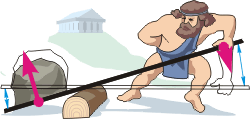 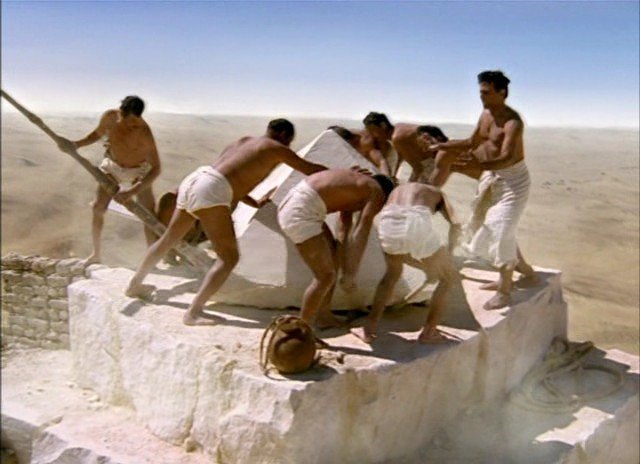 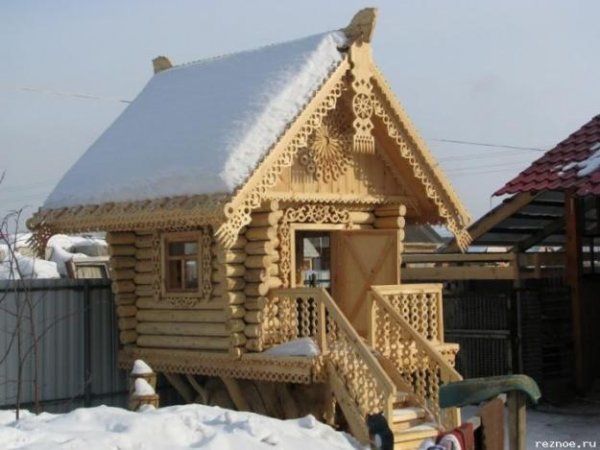 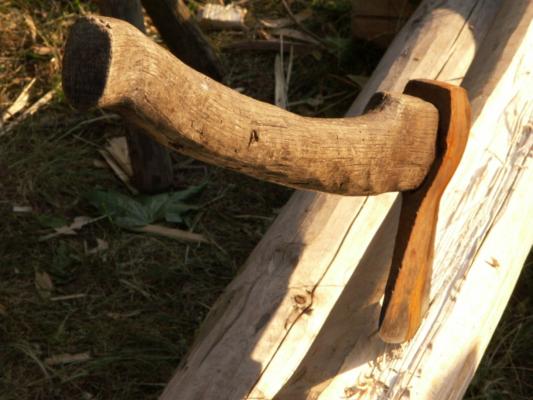 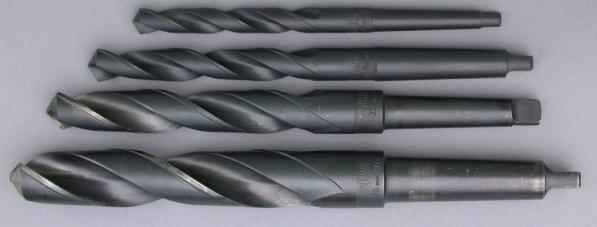 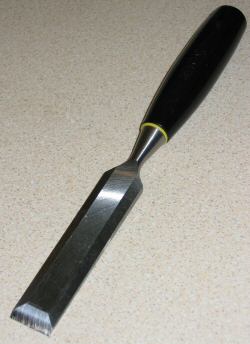 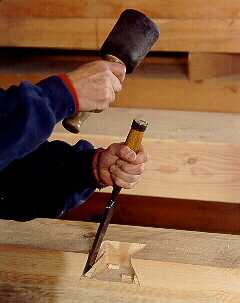 Определение рычага
Рычаг представляет собой твердое тело, способное вращаться вокруг неподвижной опоры